Koding i skolen = fremtidens skole
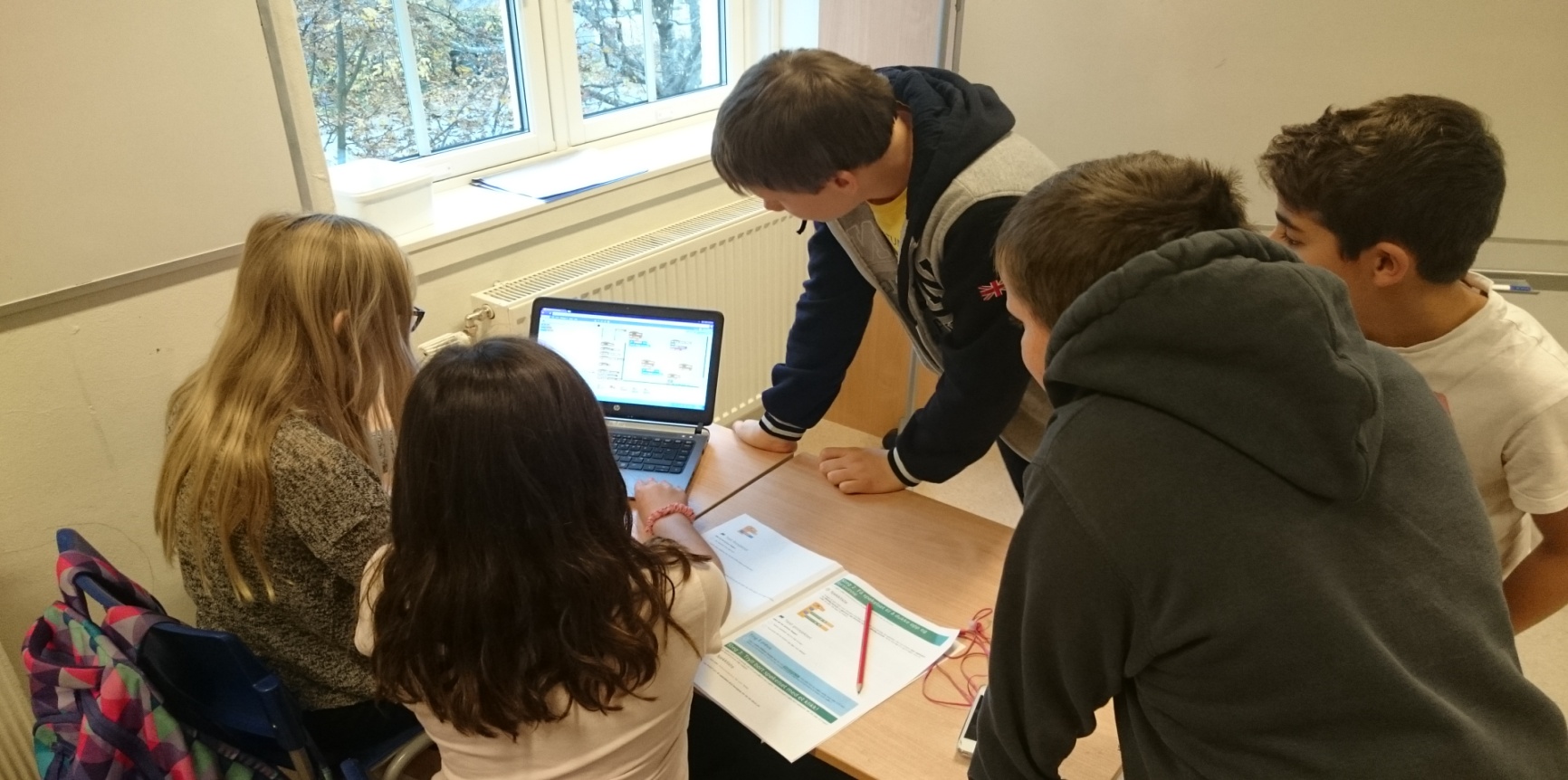 http://kidsakoder.no/2015/10/29/koding-i-skolen-fremtidens-skole/ (koding i skolen= fremtidens skole). 
http://laringslopdrammen.no/blog/ (hvorfor bør koding være en del av fremtidens skole).
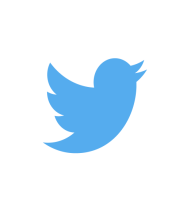 @larerstighalv
Koding i skolen = fremtidens skole
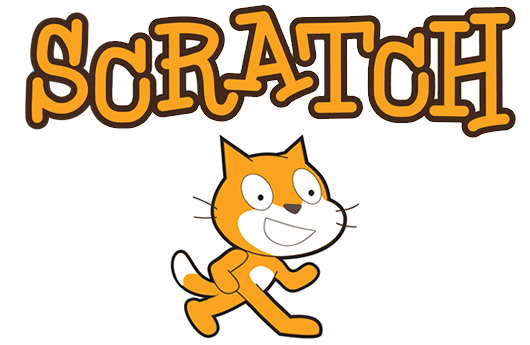 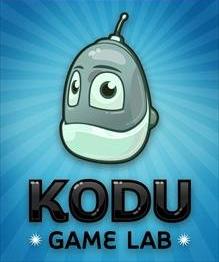 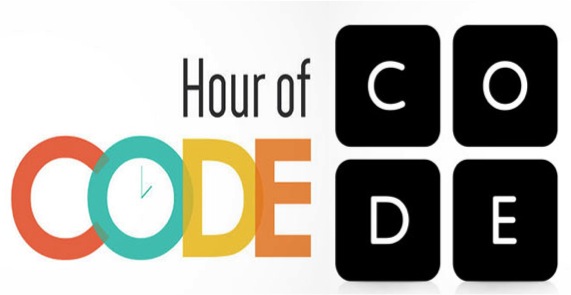 Koding i skolen = fremtidens skole → Ludvigsen - utvalget
Kompetanse i å utforske og skape
Kompetanse i å lære
Kompetanse i å kommunisere, samhandle og delta
Fagspesifikk kompetanse
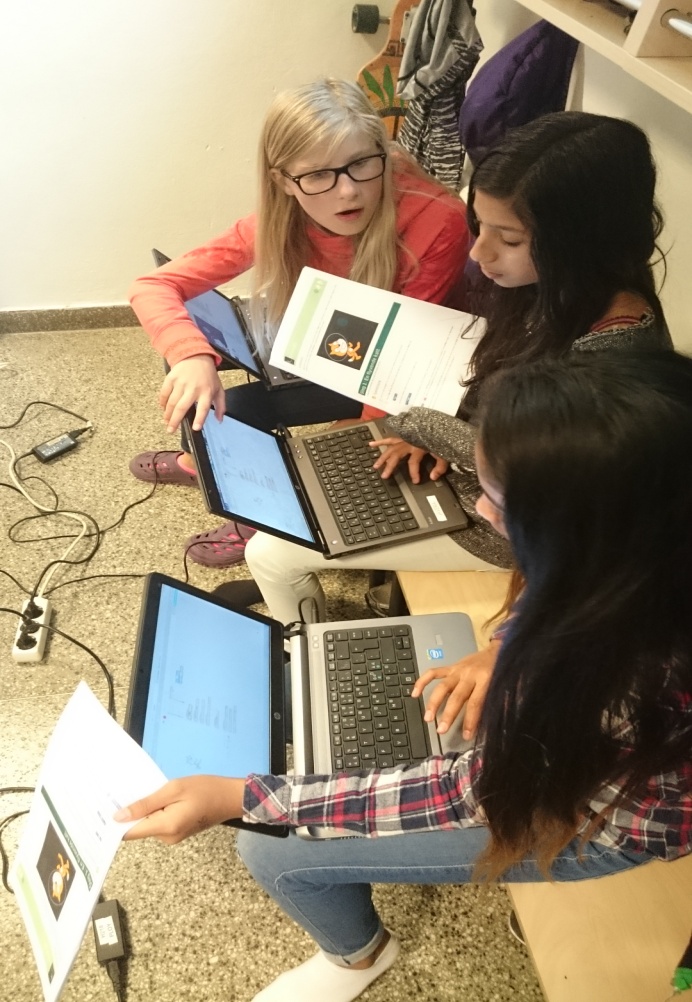 Koding i skolen = fremtidens skole → kompetanse i utforske og skape
Ludvigsen-utvalget: 
Kritisk tenking og problemløsning
Kreativitet og innovasjon  
Eksempel hentet fra undervisningen
Gangespillet – Fatma (kidsakoder veiledning).
Gangespillet – Christian (kidsakoder veiledning med egen tilpasning).
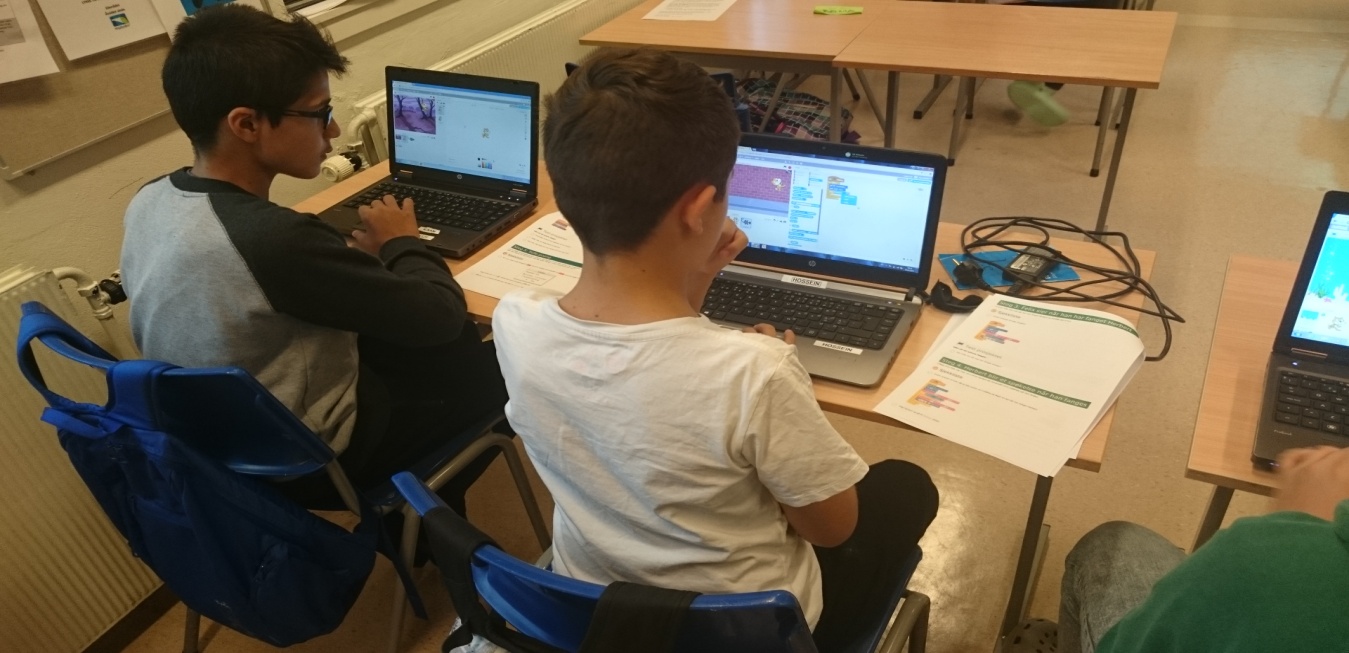 Koding i skolen = fremtidens skole → kompetanse i å lære
Ludvigsen-utvalget
Dybdelæring
Begrepslæring
Eksempel 
Straffespark konkurranse
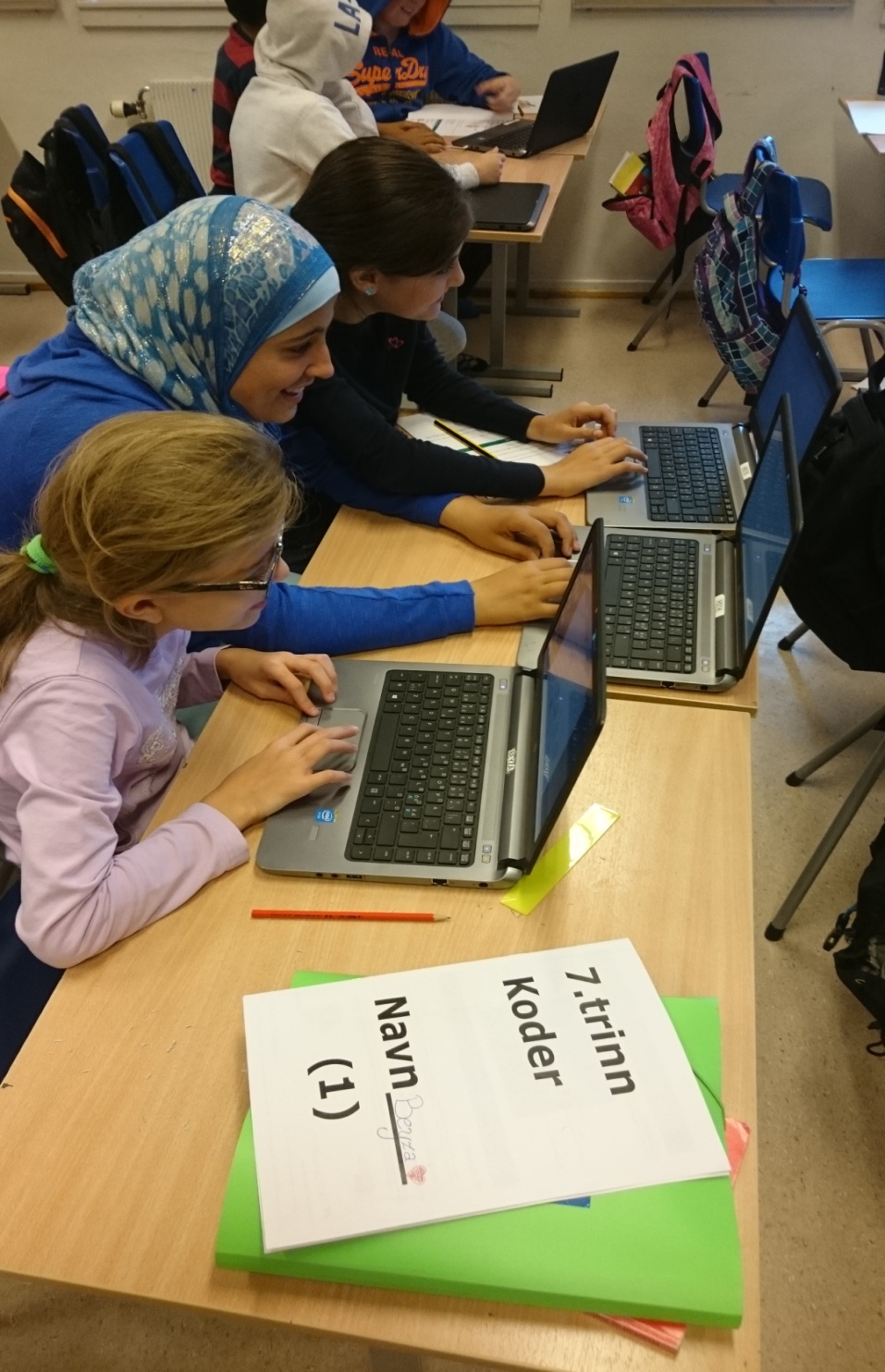 Koding i skolen = fremtidens skole → 
Kompetanse i å kommunisere og samhandle
Planlegging
Gjennomføring
Evaluering og tilbakemelding
Eksempel 
Gjennomgang av gangespillet
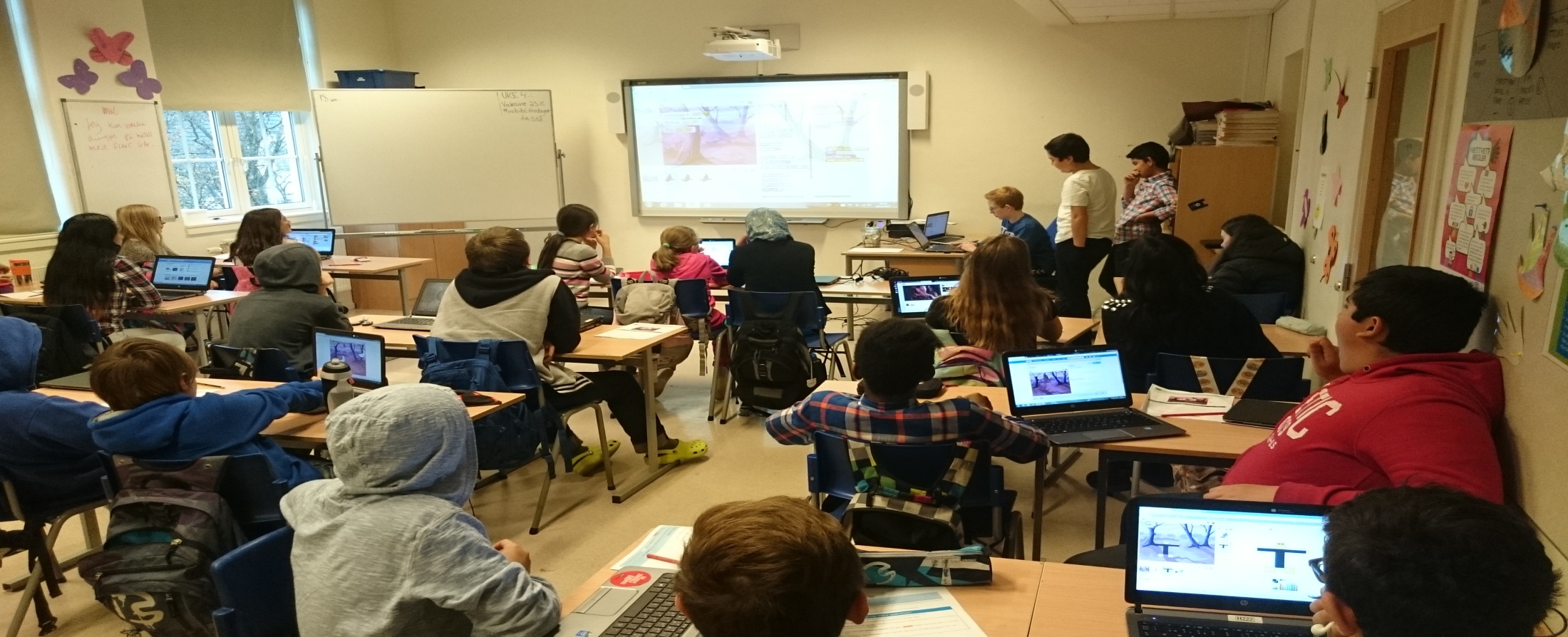 Koding i skolen = fremtidens skole → Noen generelle tanker
Kodeøkter i skolen (Individuelt/samarbeid/fadderkoding/hjem-skole/veiledning av undervisningspersonell) . 
Forbrukere til produsenter
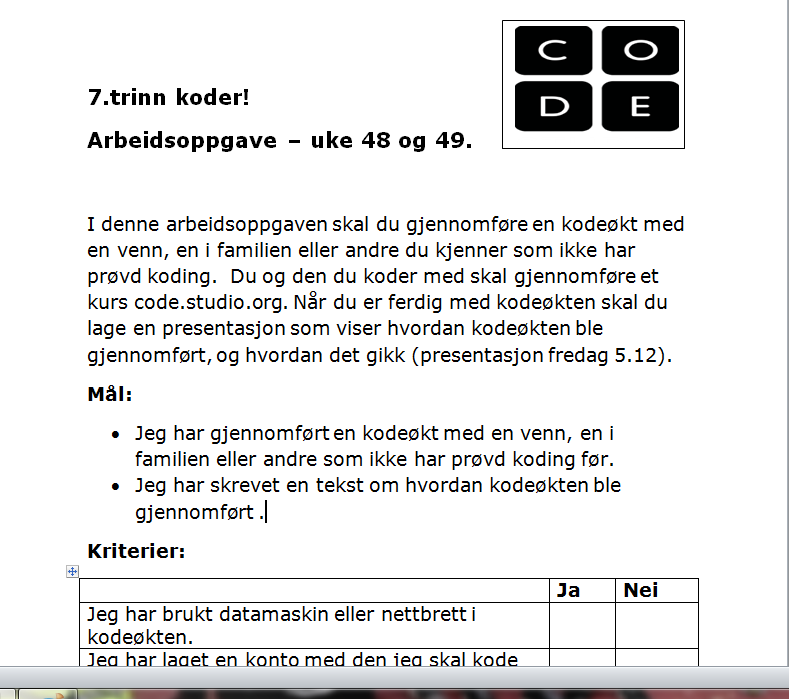 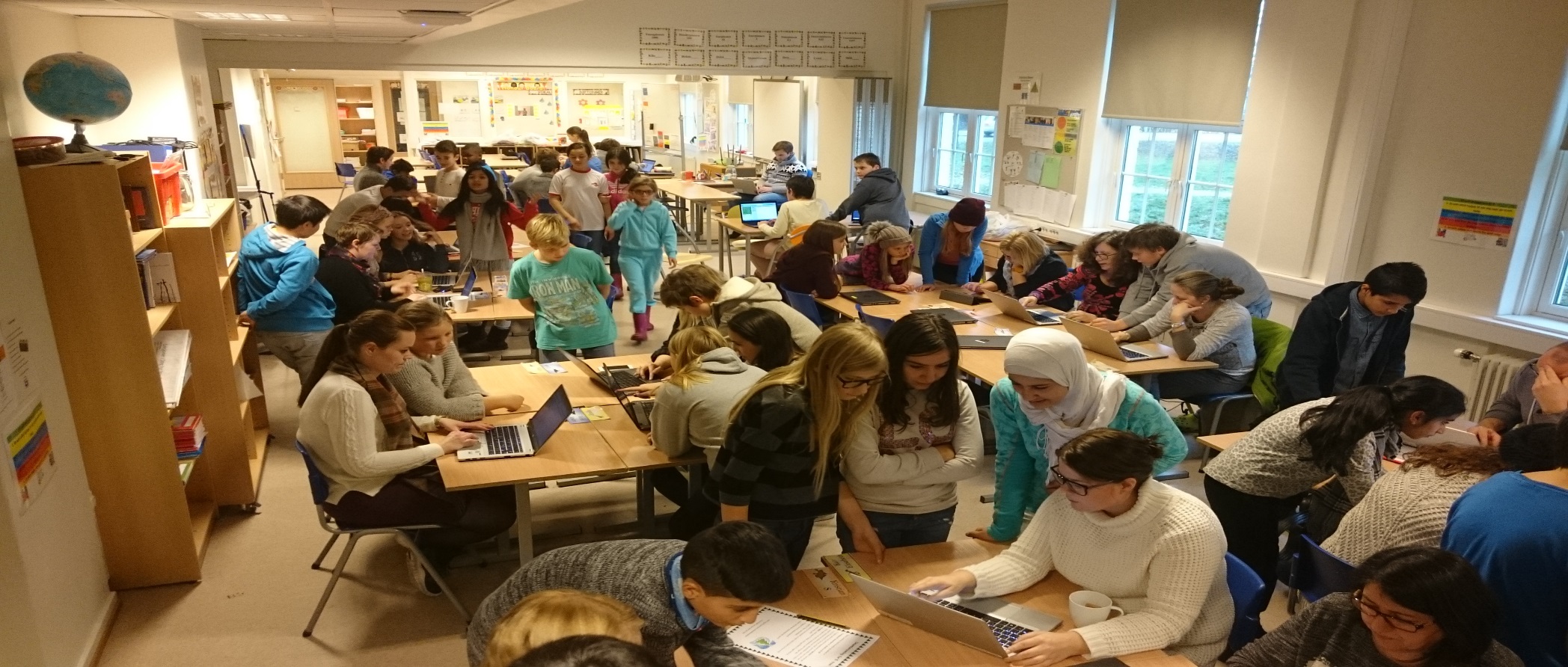